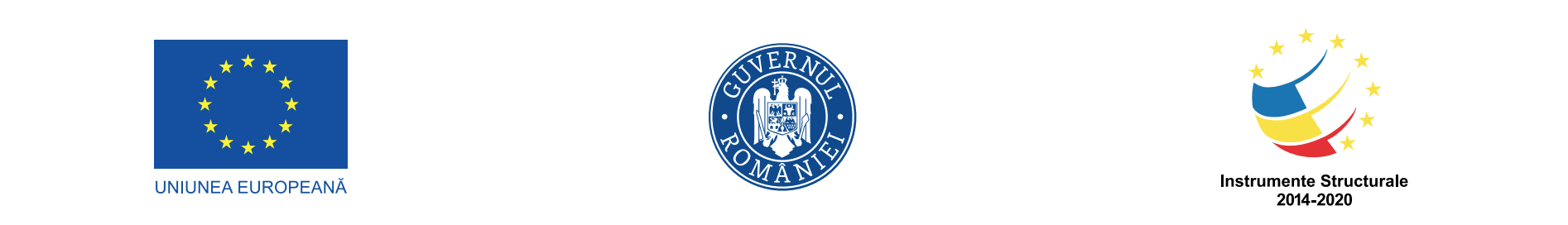 Proiect “Îmbunătățirea Sistemului de Evaluare și Monitorizare a Calității Aerului la nivel național” Cod My SMIS2014+: 139703
Proiect cofinanțat din Fondul European de Dezvoltare Regională prin
Programul Operațional Infrastructură Mare 2014-2020
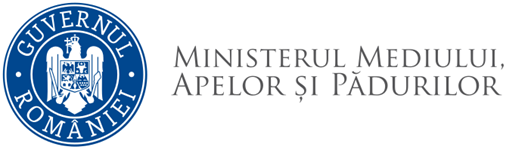 Legendă
Rezultatele determinărilor
PM10
UM: µg/m3
Rezultatele determinărilor
PM2,5 
UM: µg/m3
Campaniile
Rezultatele determinărilor
BaP în mod similar cu PM2,5
UM: ng/m3
C IV
C III
C I
C II
Reprezentarea grafică a valorilor zilnice separat pentru cele 4 campanii, pentru fiecare amplasament propus, pentru PM10 , PM2,5
Calendarul campaniilor (1 – 12 lunile anului)
Perioada de iarnă (1 octombrie – 31 martie cf. L.104/2011)
3
1
10
12
2
11
Prezentarea tabelară a mediei valorilor zilnice pentru PM10 și a valorii maxime pentru fiecare campanie și fiecare amplasament propus, pentru PM10
Perioada de vară  (1 aprilie – 30 septembrie cf. L.104/2011)
9
6
8
7
5
4
Amplasamentele locațiilor
Reprezentarea grafică comparativă pentru amplasamentele propuse a mediilor valorilor zilnice pentru toate cele 4 campanii (12 zile) și a valorii maxime zilnice pentru PM10
c
a
b
Codificarea locațiilor
Concentrații maxime

Facultative – nu sunt prevăzute în proiect
CRITERII DE SELECȚIE a amplasamentului propus:
Ariile în care apar cele mai mari concentrații
Reprezentarea grafică comparativă pentru amplasamentele propuse a mediilor valorilor zilnice pentru toate cele 4 campanii (12 zile) pentru PM2,5
Pentru PM2,5 (dacă rezultatele analizelor nu coincid pentru cei doi indicatori)
CRITERII DE SELECȚIE a amplasamentului propus:
Ariile în care apar cele mai mari concentrații
Pentru PM10 și PM2,5 (dacă rezultatele analizelor coincid pentru cei doi indicatori)
Parametrii statistici relevanți pentru cele mai mari concentrații:

PM10: concentrația medie și concentrația maximă zilnică
PM2,5: concentrația medie
BaP: concentrația medie
Pentru BaP: se prezintă analiza
- Observații
- Propunere amplasament stație
PROPUNERI AMPLASARE PUNCTE DE PRELEVARE
Zona de evaluare a calității aerului MEHEDINȚI 
MH1, MH2, MH3
Locația 3:
Aleea Narciselor nr. 2
Locația 1:
Bd. Revoluției 16-22 Decembrie nr. 9
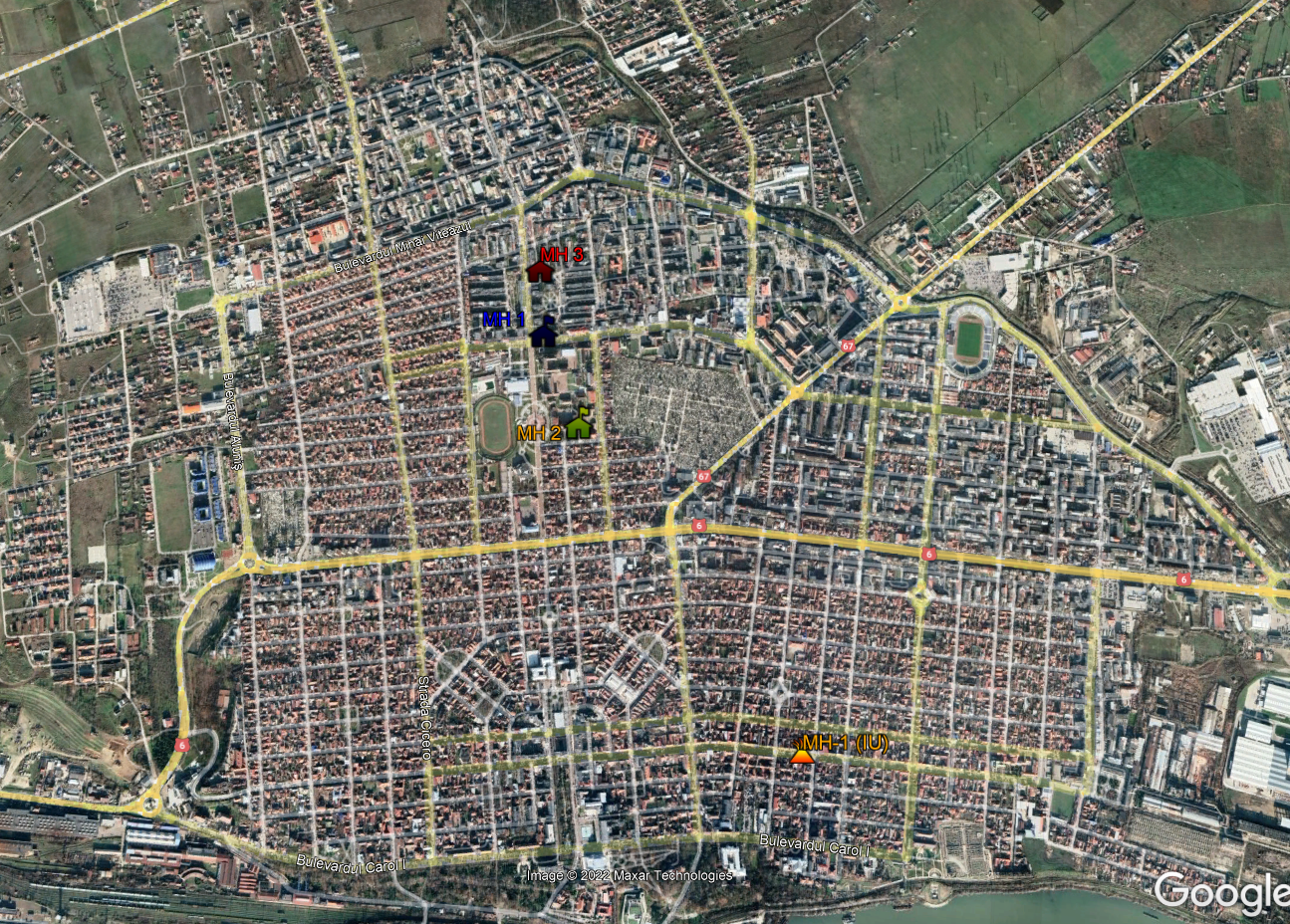 Distribuția campaniilor pe anotimpuri
Locația 2: 
Str. Călugareni nr. 1
Perioada de iarnă
(2 campanii)
3
1
10
12
2
11
Calendarul
Campaniilor
CI, CII, CIII, CIV
Perioada de vară
(2 campanii)
9
6
8
7
5
4
Rezultatele determinărilor
PM10
UM: µg/m3
Concluzii:
Concentrația medie cea mai ridicată a fost determinată pentru locația MH2;
Concentrațiile medii au valori apropiate pentru cele 3 locații propuse (25,33 µg/m3, 25,99 µg/m3, 26,21 µg/m3); 
Concentrația maximă pe 24 ore a fost determinată pentru locația MH1 (53,08 µg/m3)
1
6
10
5
Rezultatele determinărilor
PM2,5
UM: µg/m3
Concluzii:
Concentrația medie cea mai ridicată a fost determinată pentru locația MH2;
Concentrațiile medii au valori apropiate pentru cele 3 locații propuse (17,8 µg/m3, 19,33 µg/m3, 20,71 µg/m3); 
Determinările de PM din locațiile propuse au valori superioare celor măsurate la stația RNMCA (MH-1, tip industrial); din acest motiv un calcul preliminar pentru contribuția surselor nu este considrat relevant.
1
6
10
5
Rezultatele determinărilor
BaP
UM: ng/m3
Concluzii:
În perioada de iarnă (luna octombrie) au fost determinate cele mai mari concentrații; sursă probabilă de emisii din încălzirea rezidențială – reflectată ăn nivelul de fond care face parte din concentrație locală determinată;
Concentrația medie cea mai ridicată a fost determinată pentru locația MH1;
Rezultatele determinărilor
PM10
UM: µg/m3
Rezultatele determinărilor
PM2,5
UM: µg/m3
Rezultatele determinărilor
BaP
UM: ng/m3
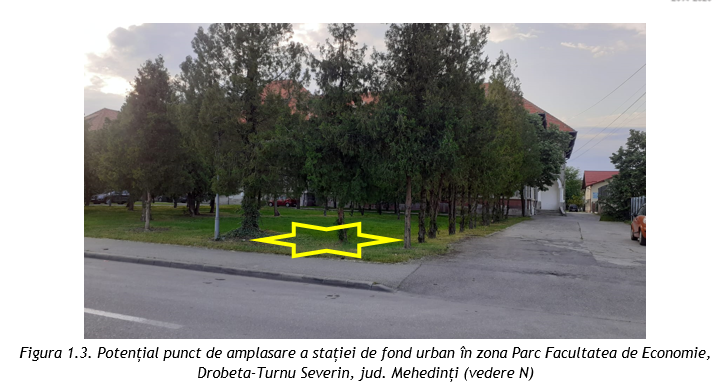 MH-2
Propunere amplasare MH-2
Sursa: Raport ICSI Mai 2022
Propunere amplasare MH-2
Stația automată de monitorizare a calității aerului, tip fond
MH-2 – RNMCA (figura 1.3 și 1.4 alăturată)
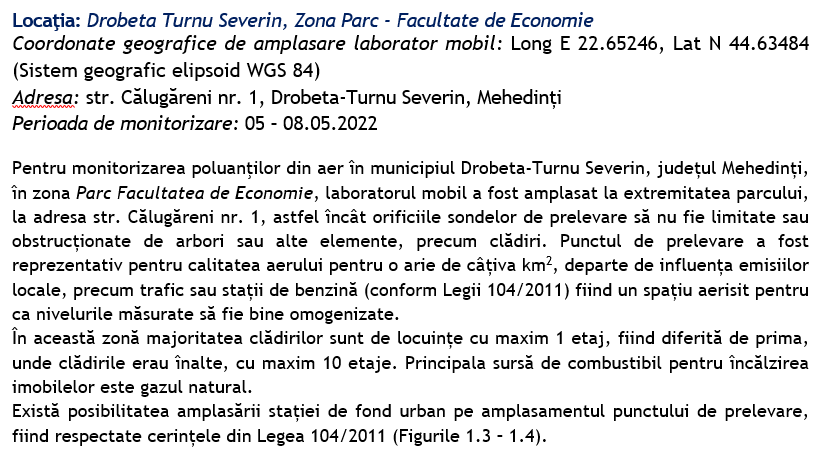 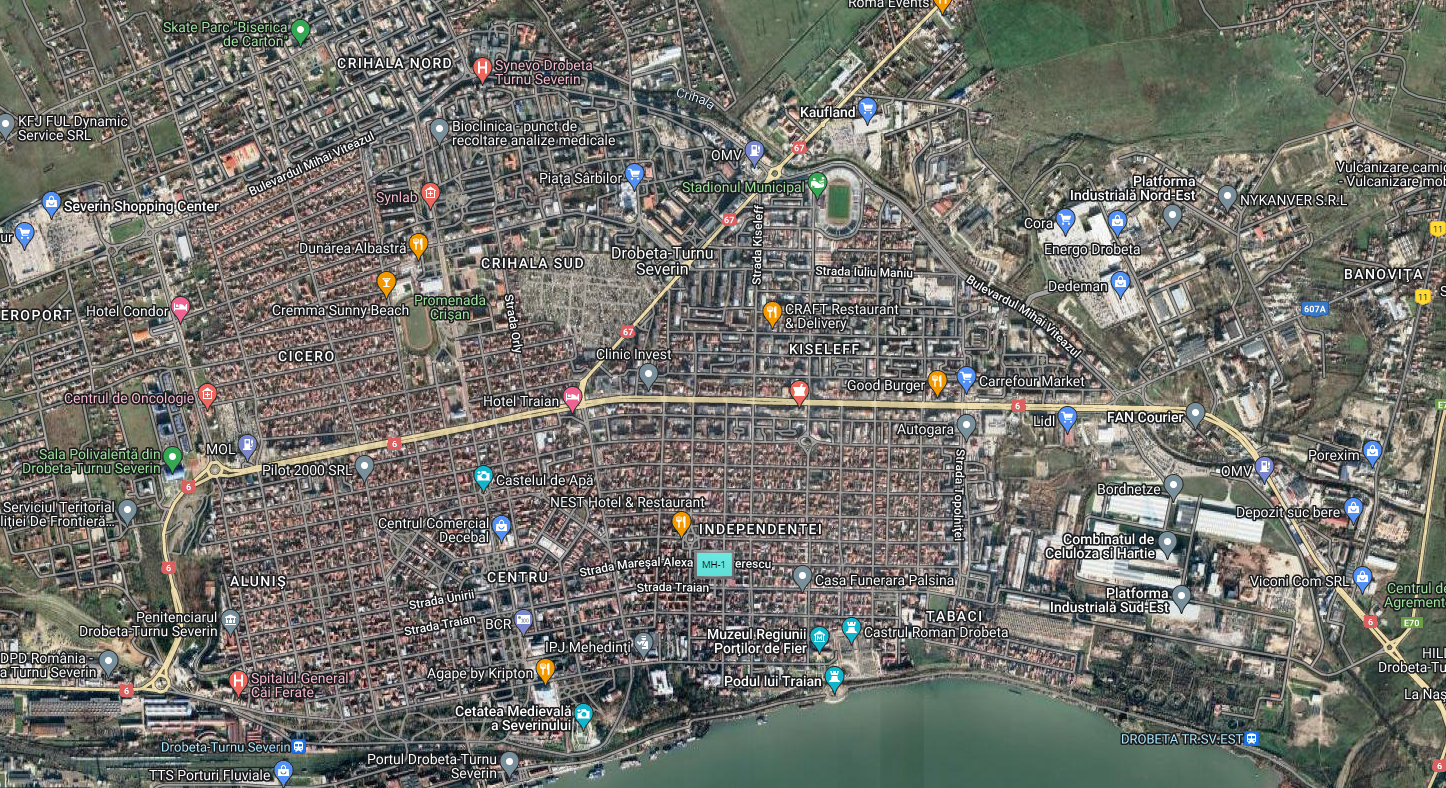 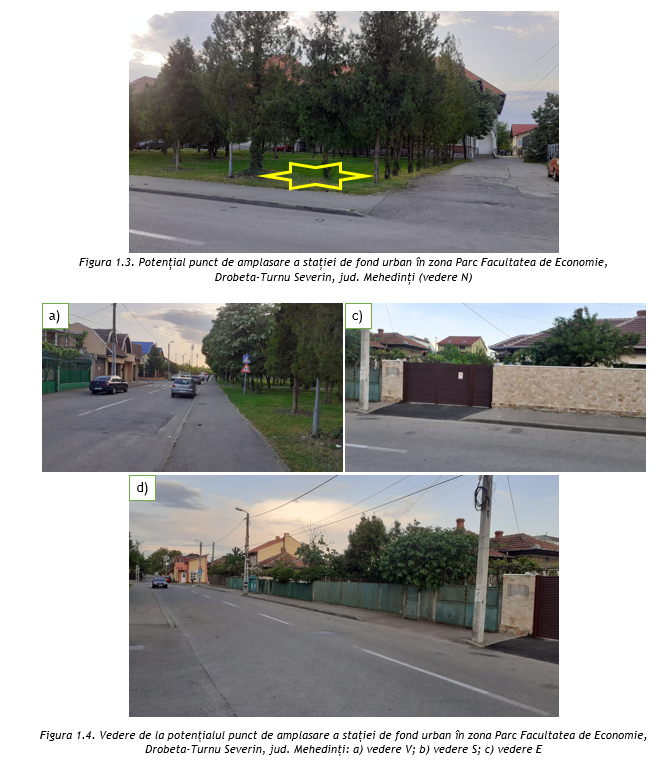 FU
MH-2
I
Sursa: Raport ICSI Mai 2022